16th Meeting of the South West Pacific Hydrographic Commission Technical Workshop on  Disaster Response Planning and Data Discovery
IHO Resolution on Response to Disasters and the SWPHC
IHO Resolution on Response to Disasters
IHO Resolution 1/2005 IHO Response to Disasters, as amended
 Revision agreed by A-1 (2017) and IRCC10
 Ongoing revision led by Japan and Australia
 Draft amendments in doc. SWPHC16-14
IHO Resolution on Response to Disasters
High level document providing guidance for the RHCs
 Intended to promote cooperation and coordination to provide support for countries affected by natural disasters
 Needs to be complemented by specific documents at the RHC level
SWPHC Response to Disasters
Proposed a SWPHC Response to Disaster Framework
 Elements to be considered:
 What if the Chair's country is affected
 Have redundant points of contact
 In peace prepare for war principle
 The power of where (LINZ motto)
 The power of communication
 Integrate Hydrographic Services in the national framework
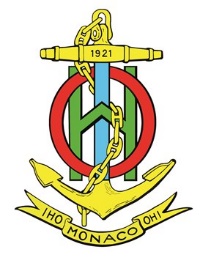 IHO Secretariat, here to help you!www.iho.intabri.kampfer@iho.intalberto.neves@iho.int